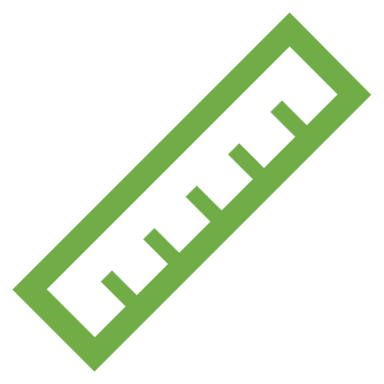 PHÒNG GD&ĐT QUẬN LONG BIÊN
TRƯỜNG THCS PHÚC LỢI
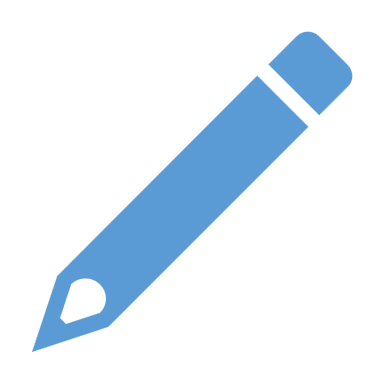 Hình hộp chữ nhật. Hình lập phương
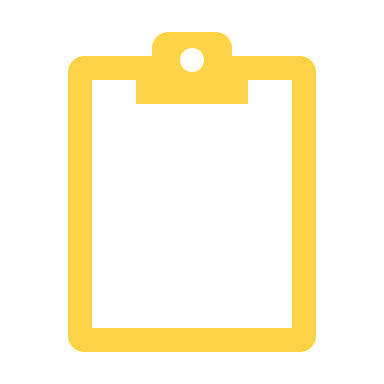 Giáo viên: Lê Thị Thái Hà
HOẠT ĐỘNG MỞ ĐẦU
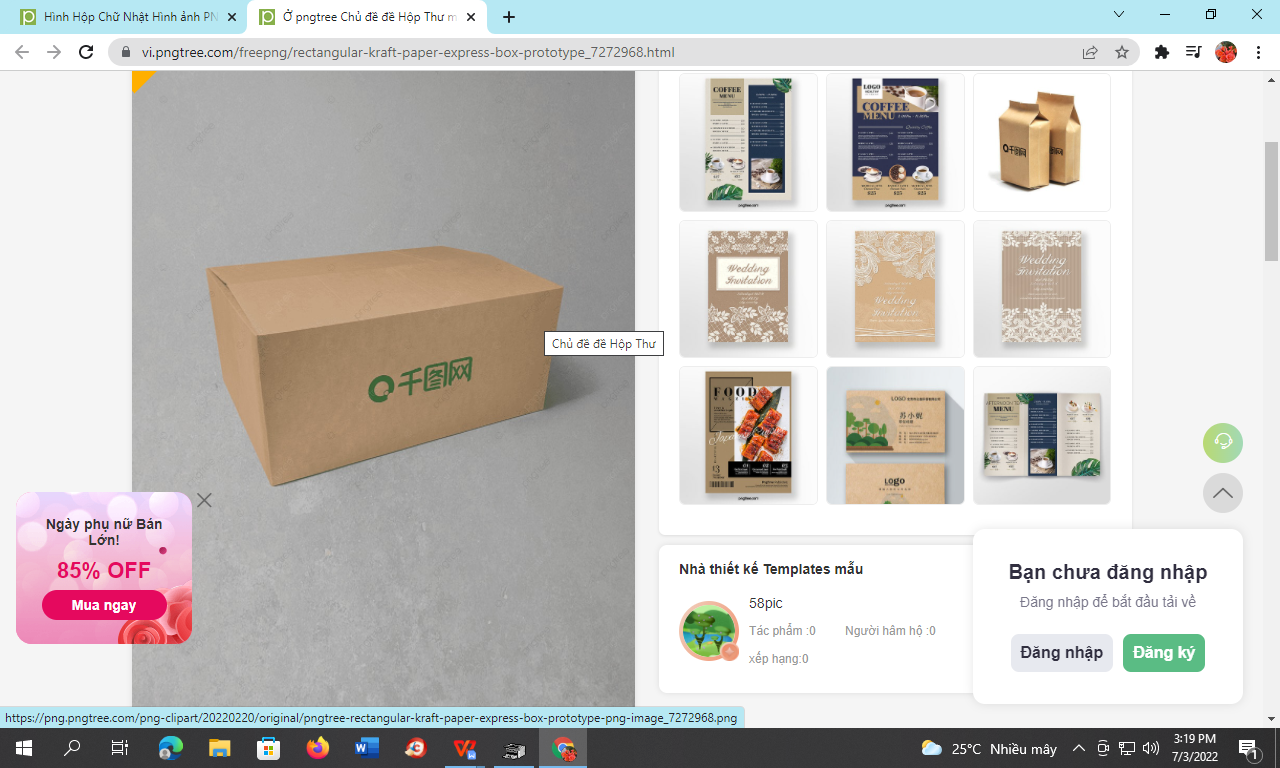 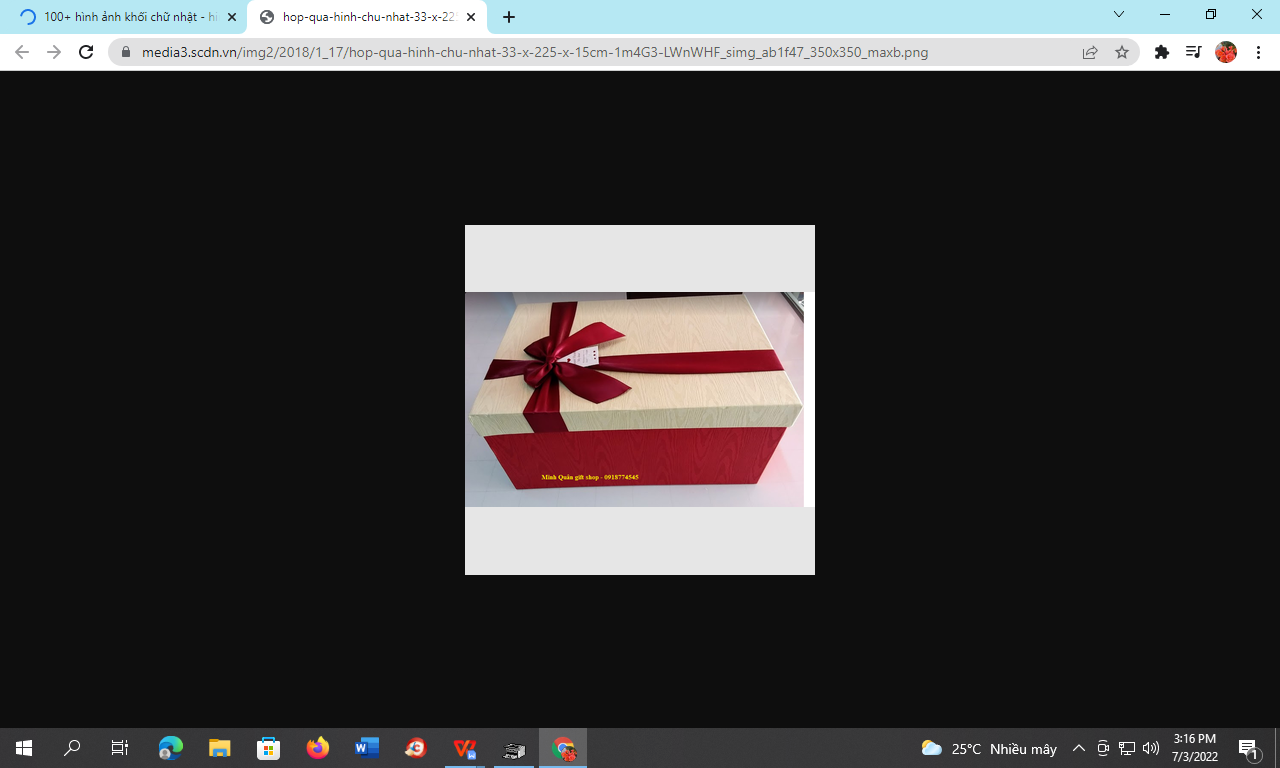 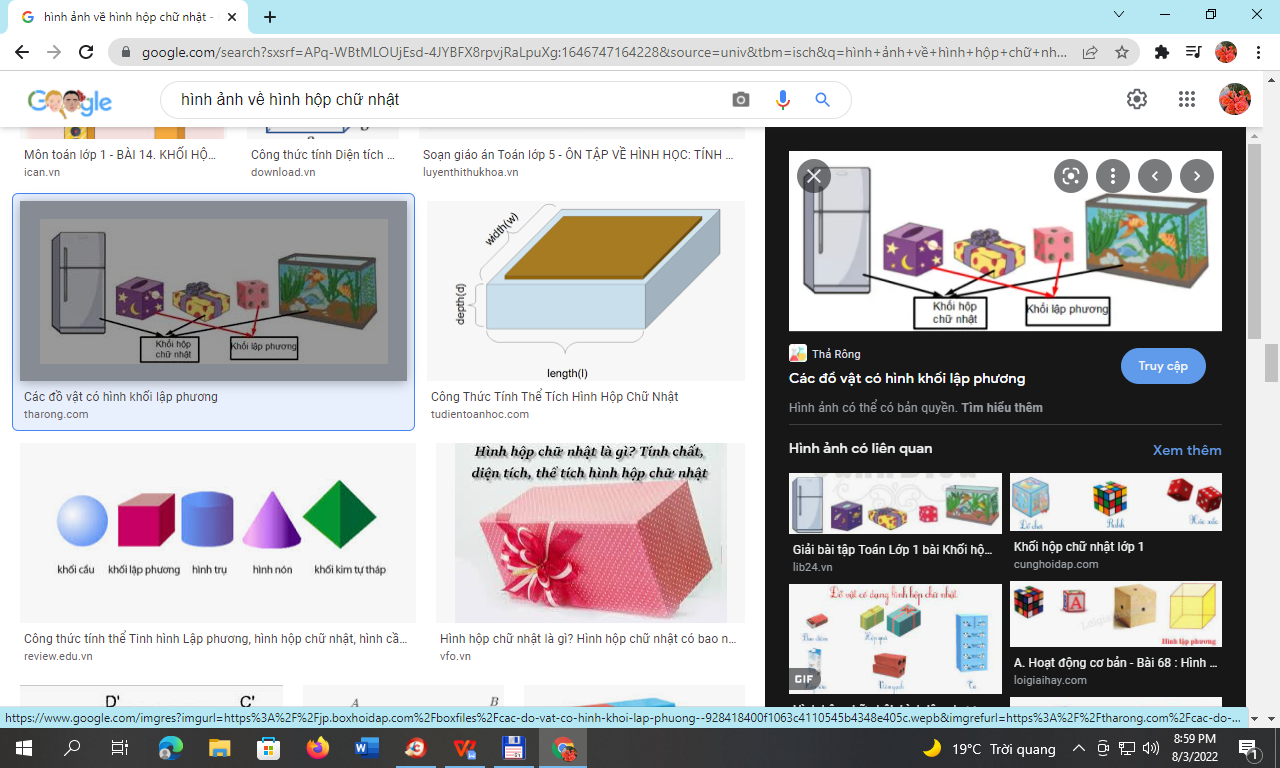 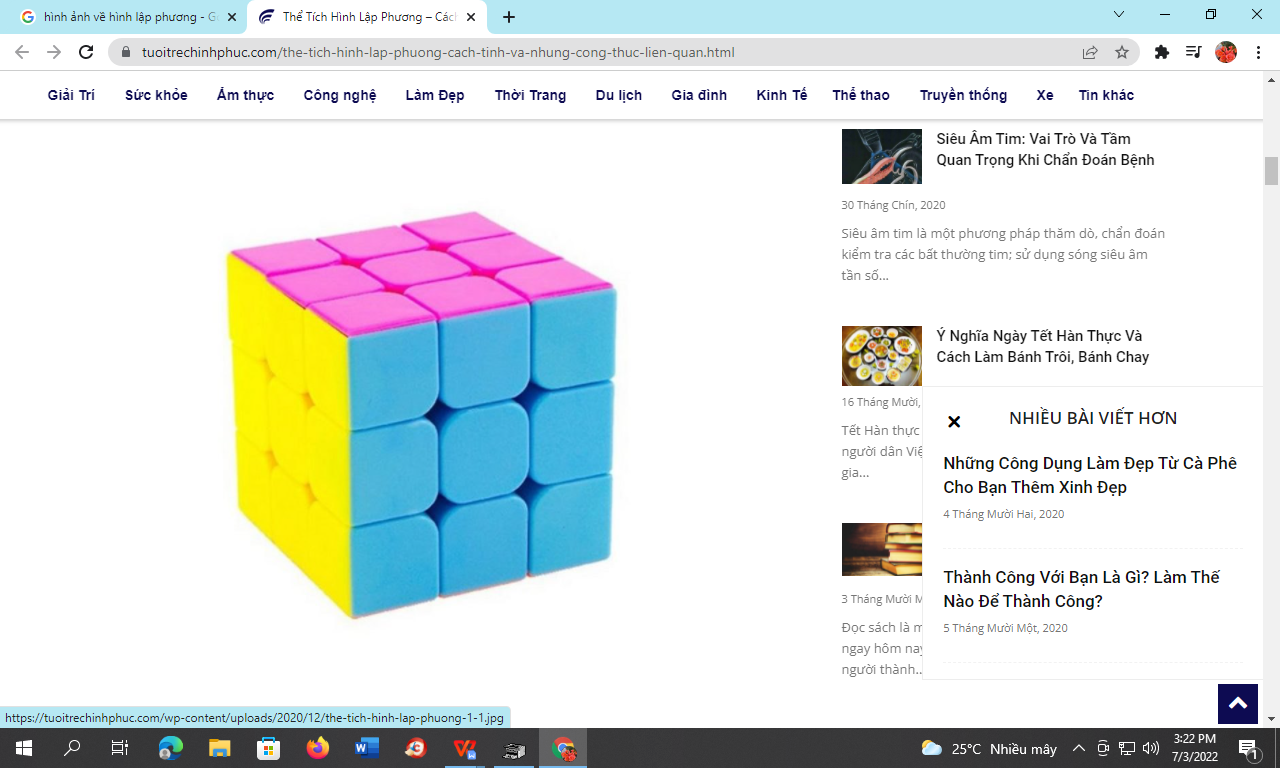 Các hình trên là hình gì?
I. Hình hộp chữ nhật
HOẠT ĐỘNG HÌNH THÀNH KIẾN THỨC
HĐ1: Thực hiện các hoạt động sau:
a) Vẽ trên giấy kẻ ô vuông 6 hình chữ nhật với vị trí và các kích thước như ở hình 1.
b) Cắt rời đường viền của hình vừa vẽ (phần tô màu) và gấp lại để được hình hộp chữ nhật như ở hình 2.
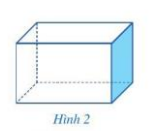 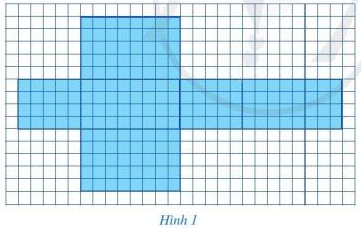 Nhận xét: 
Hình hộp chữ nhật có 6 mặt, 12 cạnh, 8 đỉnh.
Nêu số mặt, số cạnh và số đỉnh của hình hộp chữ nhật đó?
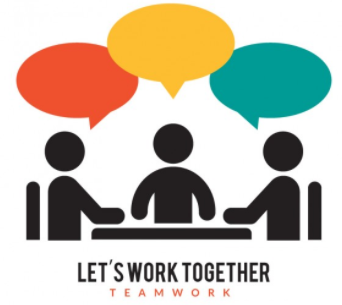 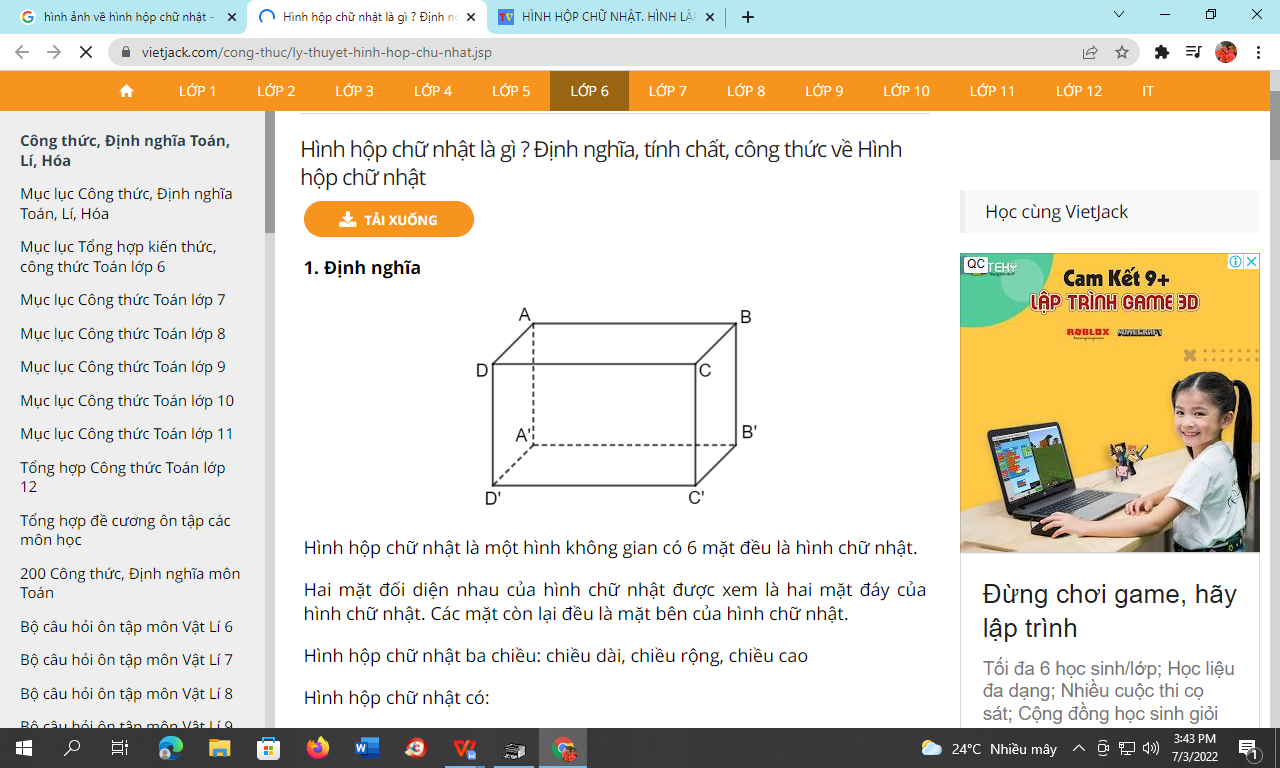 HOẠT ĐỘNG HÌNH THÀNH KIẾN THỨC
HOẠT ĐỘNG HÌNH THÀNH KIẾN THỨC
HĐ 2. Sgk
Đọc tên các mặt, các cạnh và các đỉnh của hình hộp chữ nhật đó?
Hình hộp chữ nhật ABCD.A’B’C’D’
- Đáy dưới A’B’C’D’, đáy trên ABCD
- Các mặt bên: ABB’A’; BB’C’C; CC’D’D; DD’A’A
- Các cạnh đáy: AB; BC; CD; DA; A’B’; B’C’; C’D’; D’A’
- Các cạnh bên: AA’; BB’; CC’; DD’
- Các đỉnh: A; B; C; D; A’; B’; C’; D’
Hoạt động nhóm
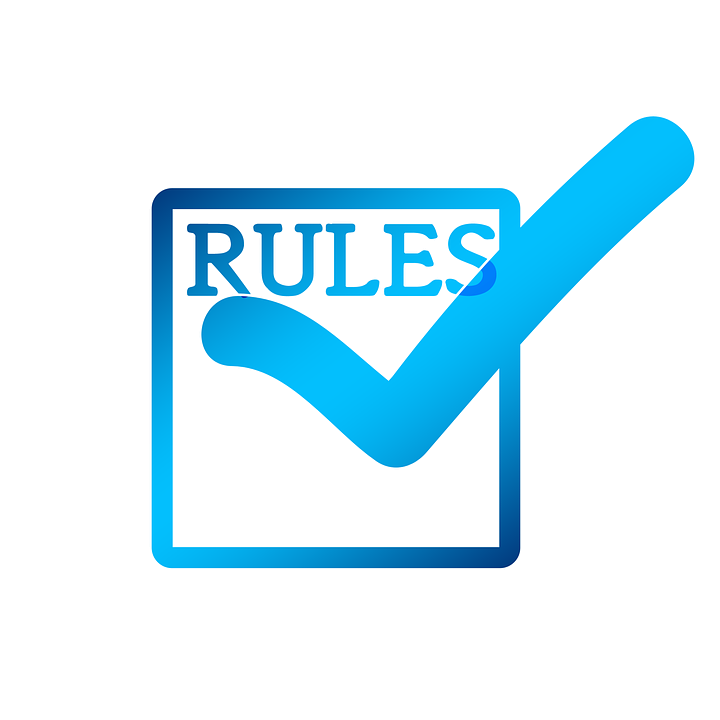 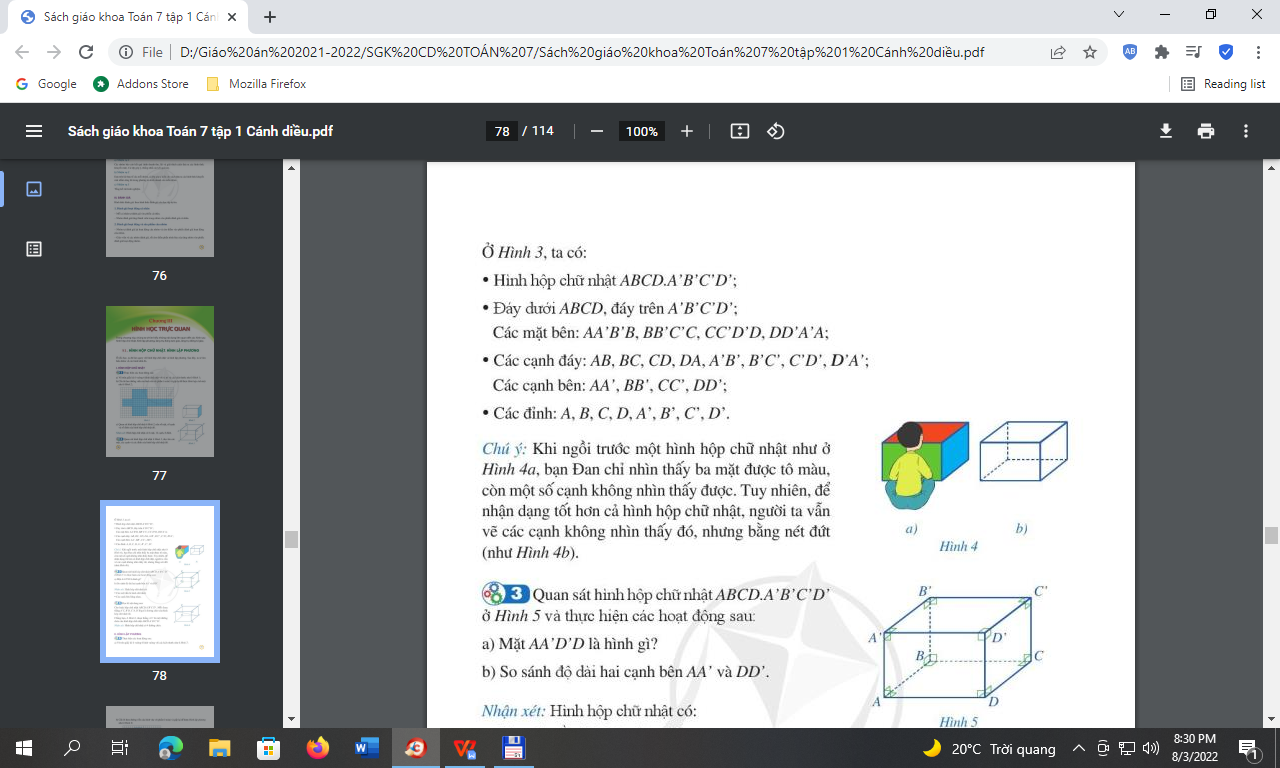 HOẠT ĐỘNG HÌNH THÀNH KIẾN THỨC
*/ Chú ý:
- Khi ngồi trước mặt một hình hộp chữ nhật như ở hình vẽ sau, bạn Đan chỉ nhìn thấy ba mặt được tô màu, còn một số cạnh không nhìn thấy được.
- Để nhận dạng tốt hơn cả hình hộp chữ nhật, người ta vẫn vẽ các cạnh không nhìn thấy đó, nhưng bằng nét đứt.
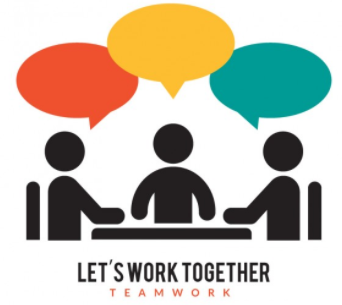 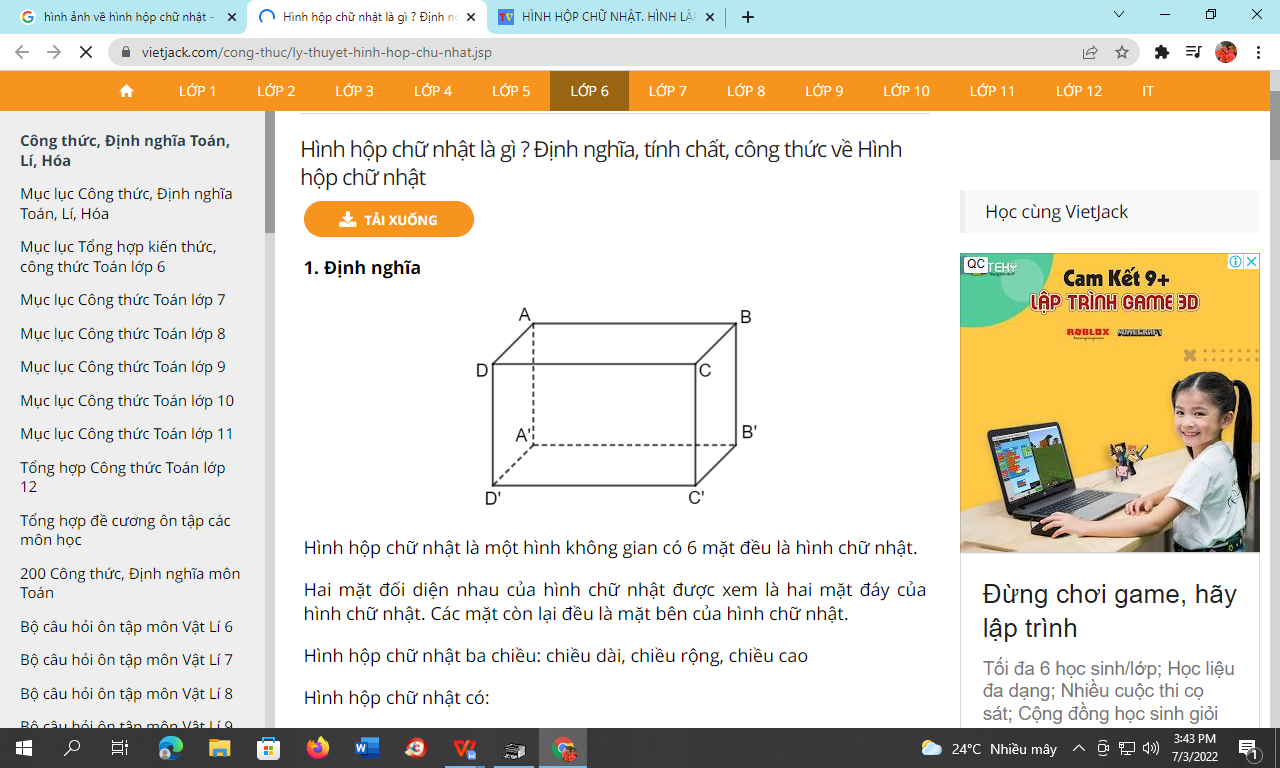 HOẠT ĐỘNG HÌNH THÀNH KIẾN THỨC
HOẠT ĐỘNG HÌNH THÀNH KIẾN THỨC
HĐ 2. Sgk
Cách vẽ hình hộp chữ nhật ABCD.A’B’C’D’
- Vẽ đáy là hình bình hành A’B’C’D’
- Vẽ các cạnh bên: AA’; BB’; CC’; DD’ sao cho tứ giác DCC’D’, ABB’A’ là hình chữ nhật.
- Vẽ các đoạn thẳng AB, BC, CD, CA ta được hình hộp chữ nhật ABCD.A’B’C’D’
Hoạt động nhóm
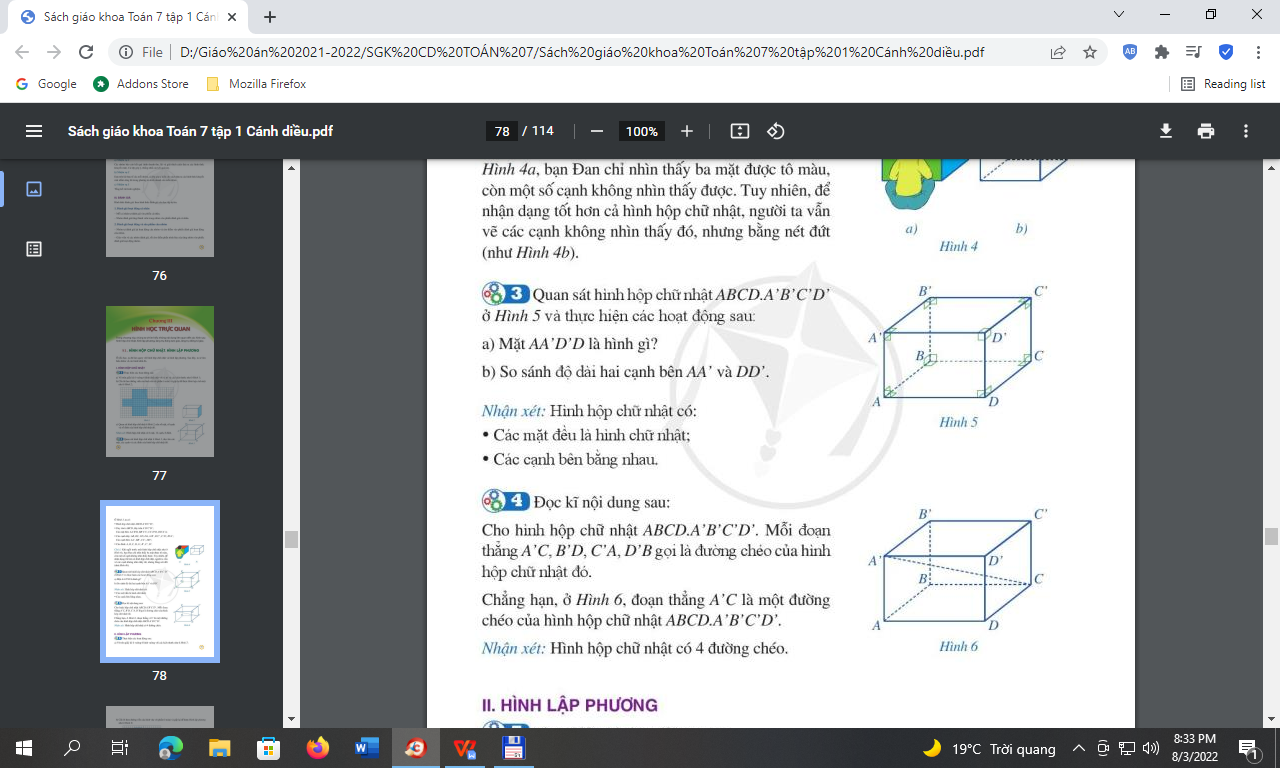 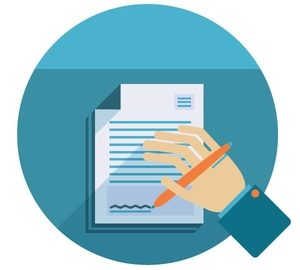 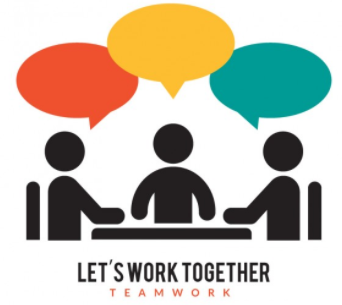 HOẠT ĐỘNG HÌNH THÀNH KIẾN THỨC
HĐ 3. Sgk
Mặt AA’D’D là hình gì?
So sánh độ dài hai cạnh bên AA’ và DD’
- Hình hộp chữ nhật có:
+ Các mặt đều là hình chữ nhật
+ Các cạnh bên bằng nhau
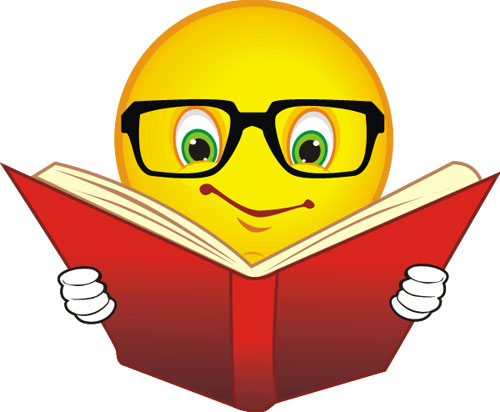 Đọc tên các đường chéo của hình hộp chữ nhật trong hình 6?
HOẠT ĐỘNG HÌNH THÀNH KIẾN THỨC
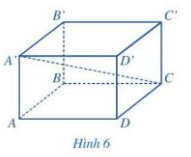 * Đoạn thẳng A’C được gọi là một đường chéo của hình hộp chữ nhật ABCD.A’B’C’D’
- Hình hộp chữ nhật có 4 đường chéo là: A’C; B;D; C’A; D’B
HOẠT ĐỘNG LUYỆN TẬP
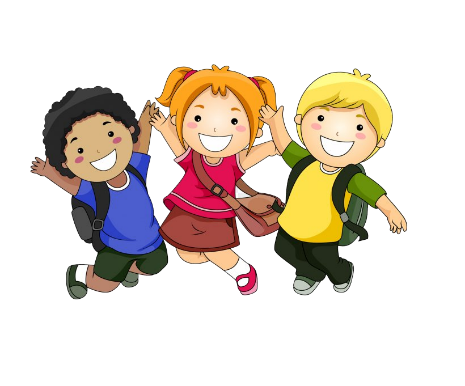 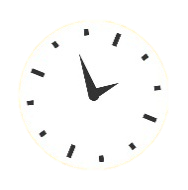 Câu 1: Hình hộp chữ nhật gồm có bao nhiêu mặt? bao nhiêu cạnh? Và bao nhiêu đỉnh?
00:02
00:01
00:00
00:10
00:06
00:03
00:04
00:09
00:07
00:05
00:08
A. Hình hộp chữ nhật gồm 8 mặt; 12 cạnh, 8 đỉnh và 4 đường chéo.
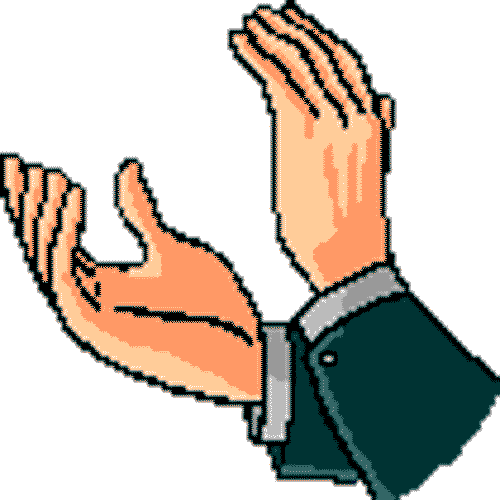 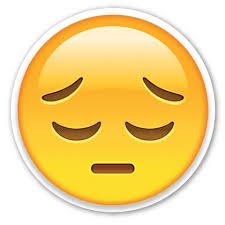 B. Hình hộp chữ nhật gồm 6 mặt; 8 cạnh, 12 đỉnh và 4 đường chéo.
C. Hình hộp chữ nhật gồm 6 mặt; 8 cạnh, 12 đỉnh và 4 đường chéo.
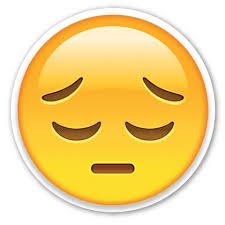 HOẠT ĐỘNG LUYỆN TẬP
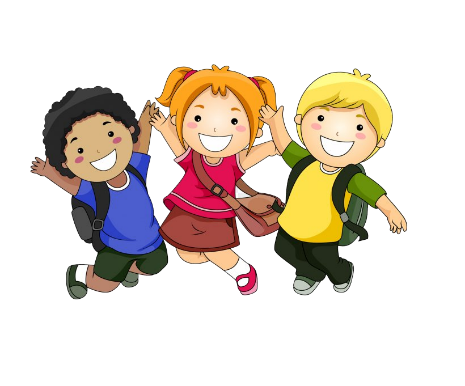 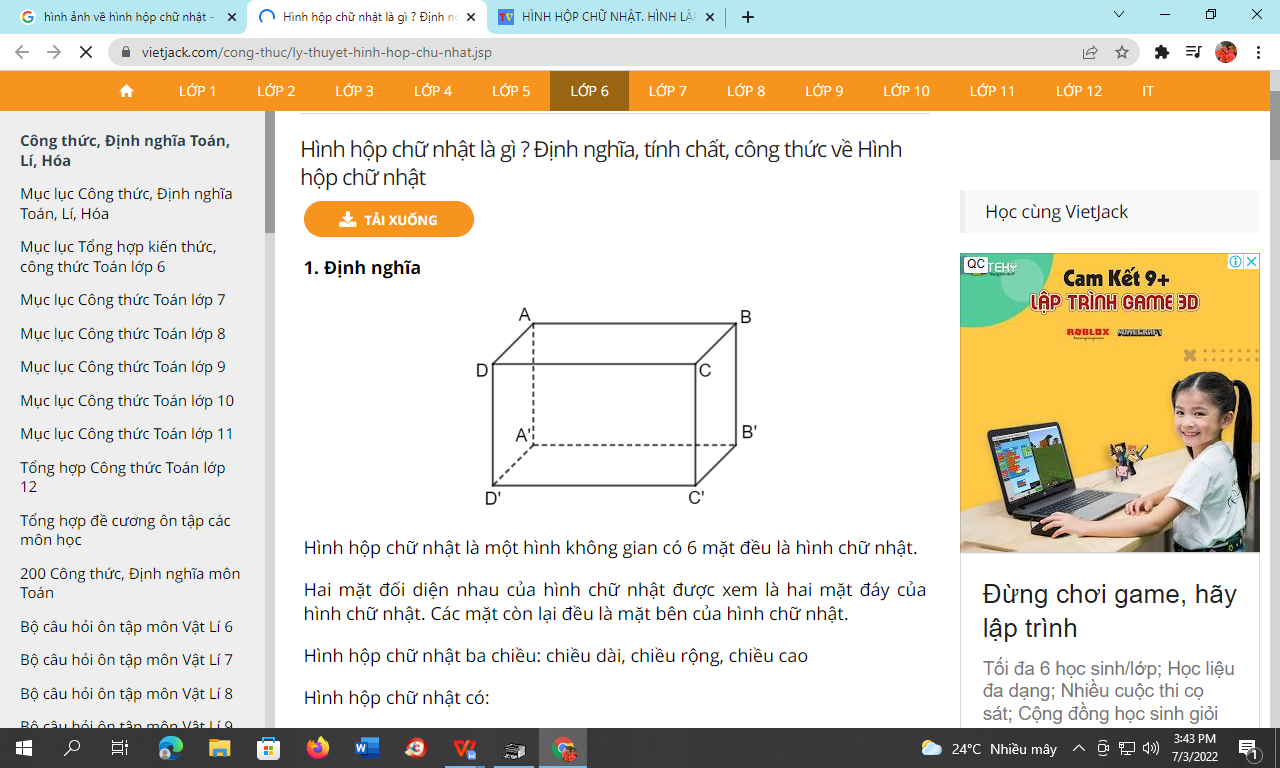 Câu 2: Nêu nhận xét về các cạnh bên và các mặt bên của hình hộp chữ nhật?
- Các cạnh bên AA’; BB’; CC’; DD’ (bằng nhau)
- Các mặt bên của hình hộp chữ nhật đều là hcn
HOẠT ĐỘNG LUYỆN TẬP
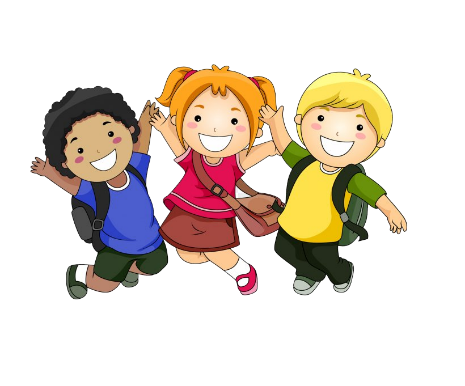 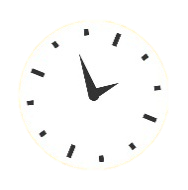 Câu 1: Hình hộp chữ nhật gồm có bao nhiêu mặt? bao nhiêu cạnh? Và bao nhiêu đỉnh?
00:02
00:01
00:00
00:10
00:06
00:03
00:04
00:09
00:07
00:05
00:08
A. Hình hộp chữ nhật gồm 8 mặt; 12 cạnh, 8 đỉnh và 4 đường chéo.
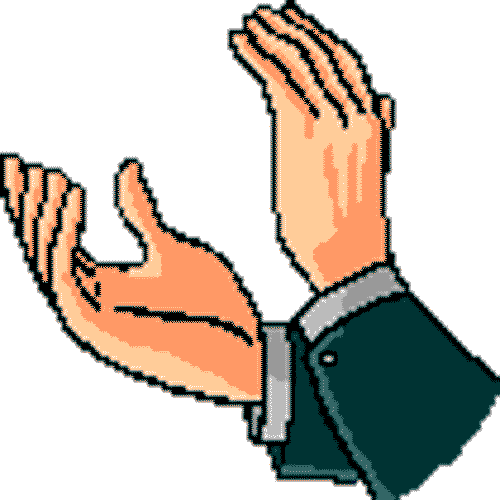 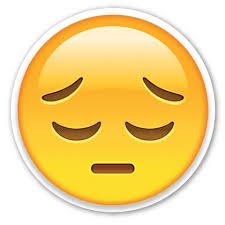 B. Hình hộp chữ nhật gồm 6 mặt; 8 cạnh, 12 đỉnh và 4 đường chéo.
C. Hình hộp chữ nhật gồm 6 mặt; 8 cạnh, 12 đỉnh và 4 đường chéo.
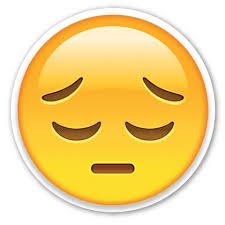 HOẠT ĐỘNG LUYỆN TẬP
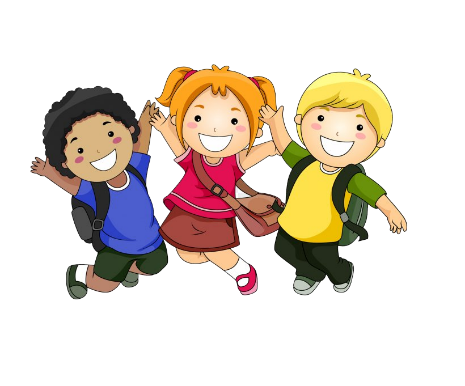 Bài 3: Cho hình hộp chữ nhật bên:
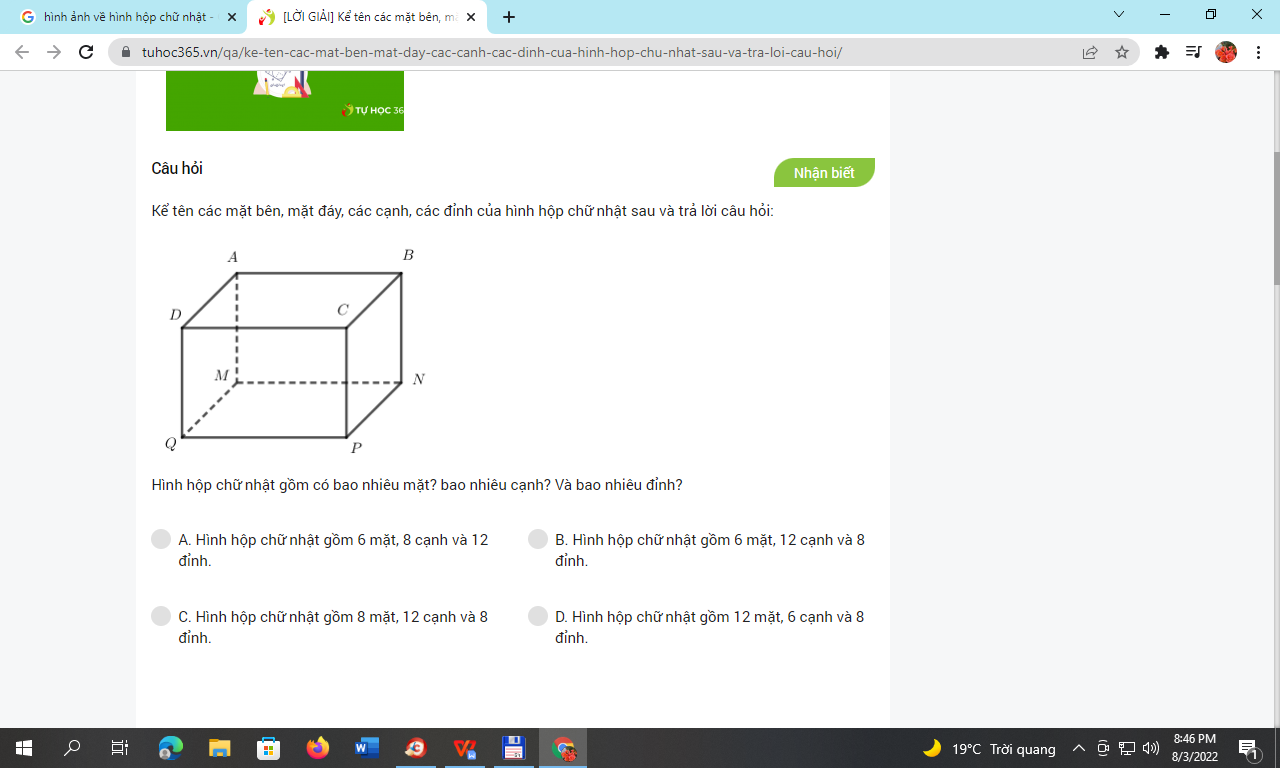 a) Đọc tên các đường chéo của hình hộp chữ nhật sau:
b) Kể tên các mặt đáy của hình hộp chữ nhật trên?
c) Kể tên các mặt bên của hình hộp chữ nhật trên?
HOẠT ĐỘNG LUYỆN TẬP
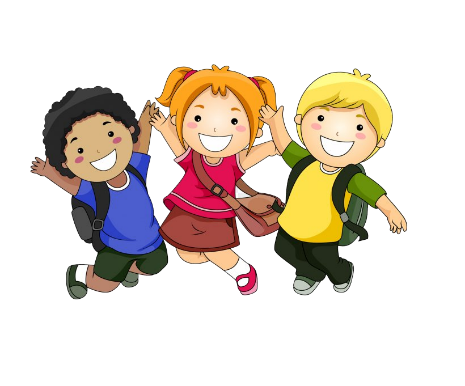 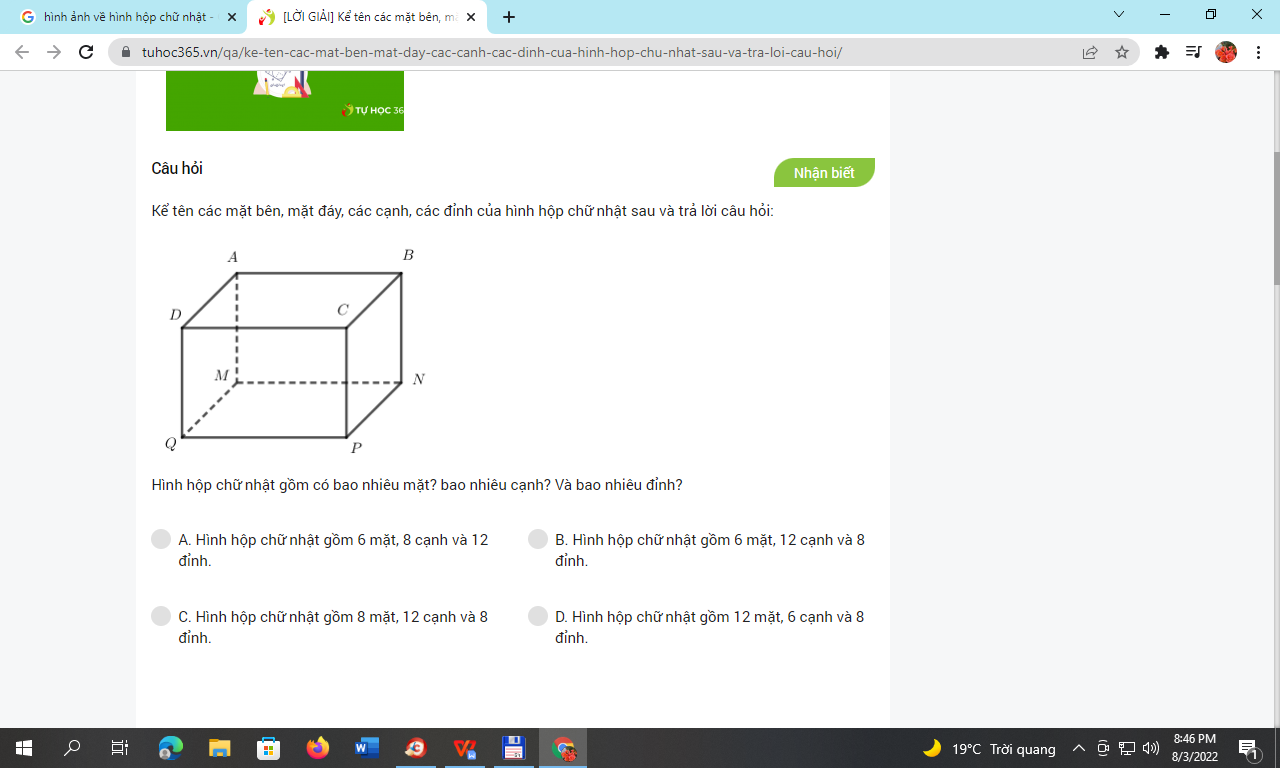 HƯỚNG DẪN
a) Bốn đường chéo là: AP; BQ; CM; DN
b) Mặt đáy: ABCD; MNPQ
c) Các mặt bên: ADQM; DCPQ; BCPN; ABNM
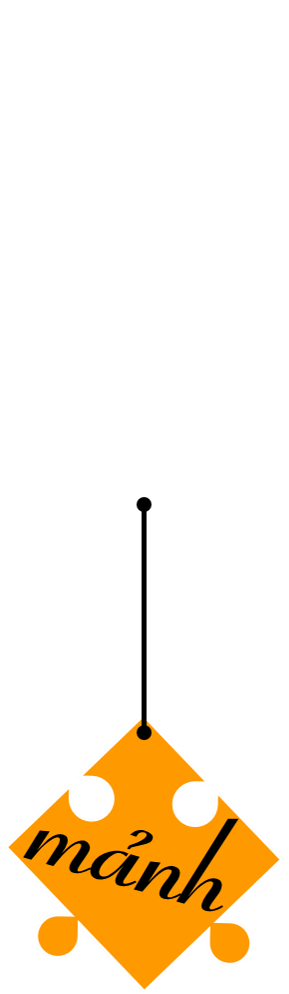 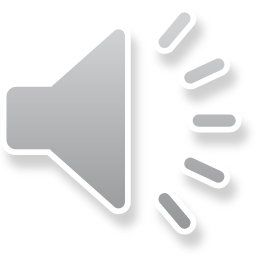 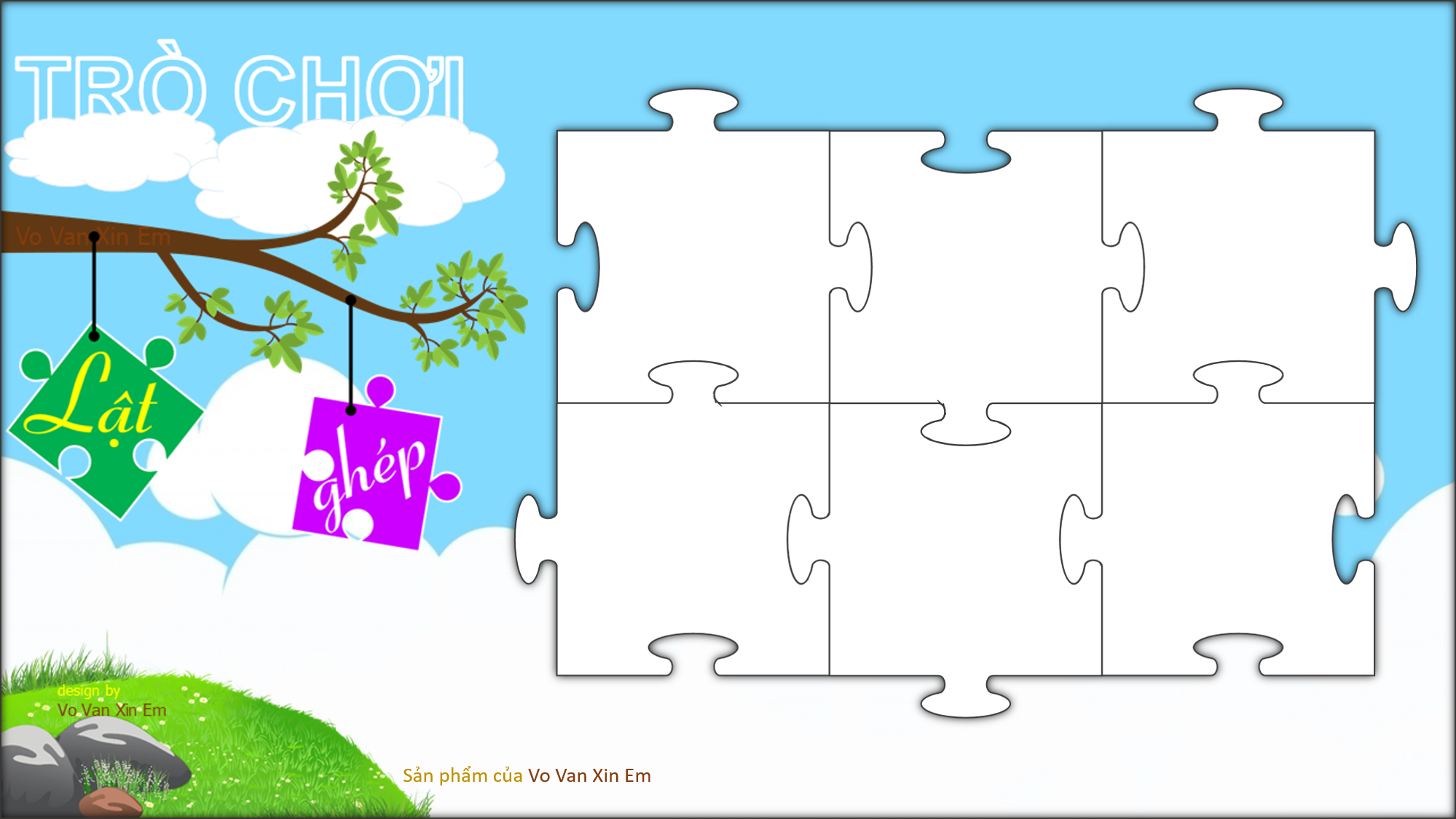 HOẠT ĐỘNG LUYỆN TẬP
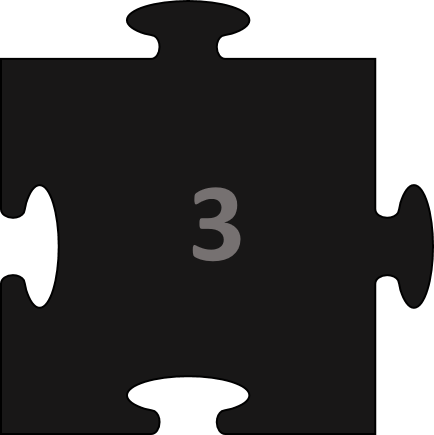 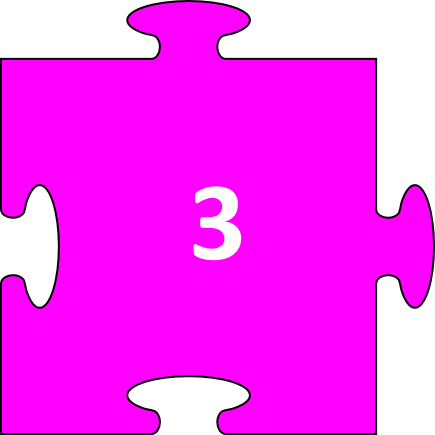 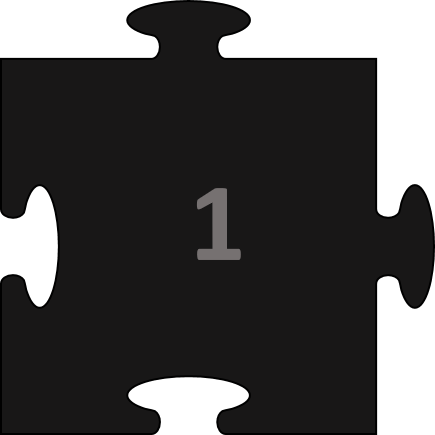 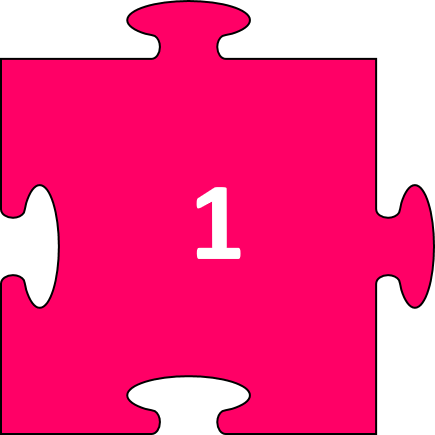 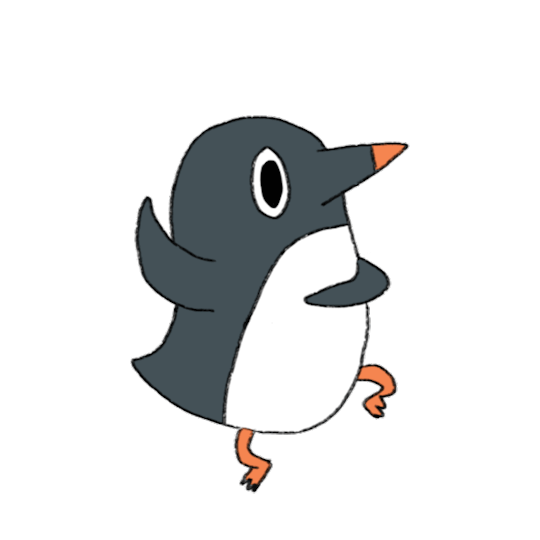 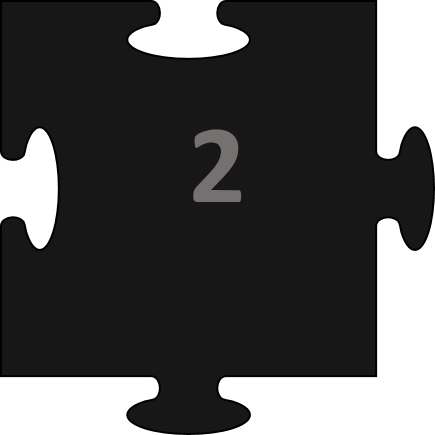 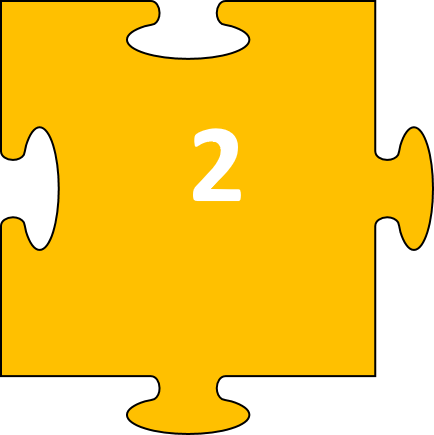 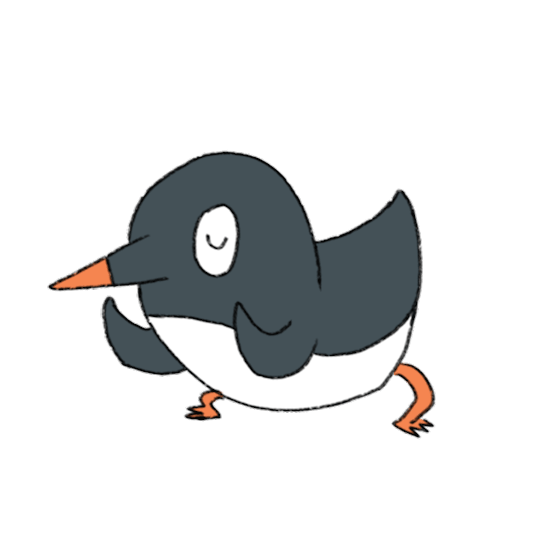 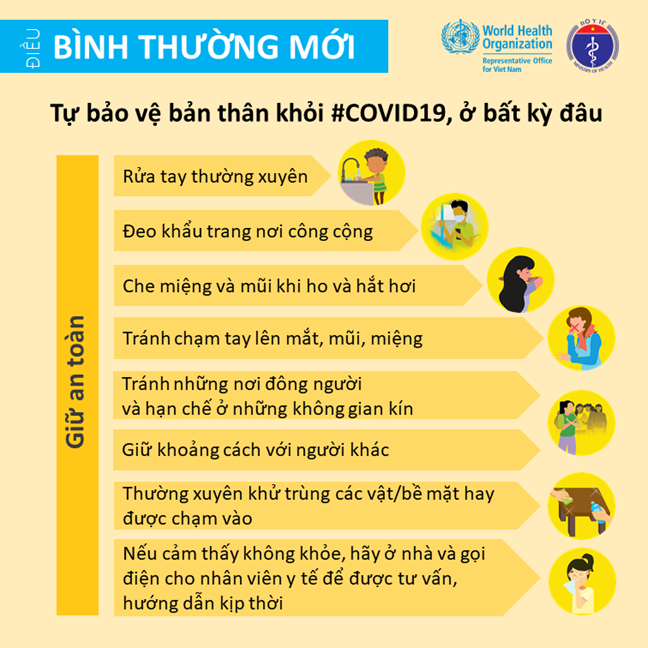 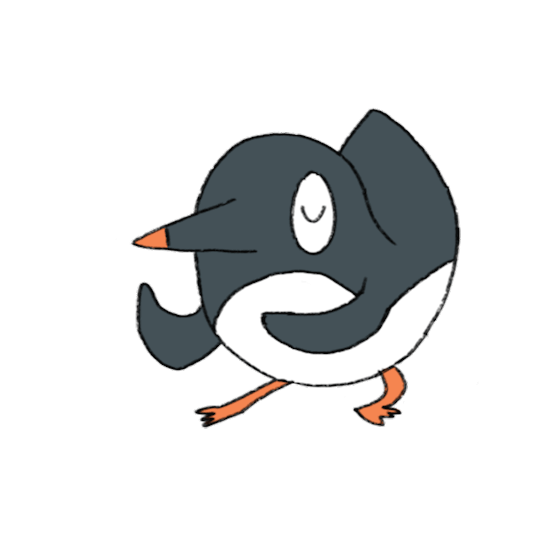 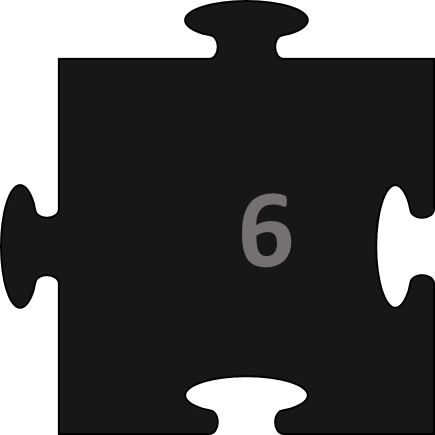 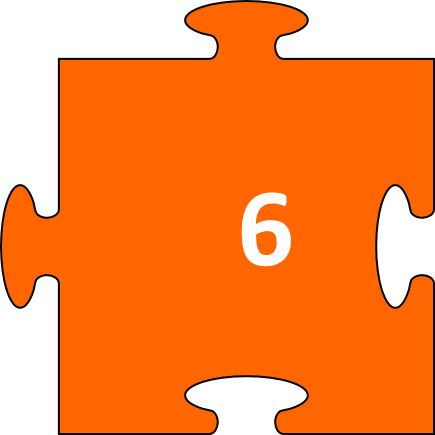 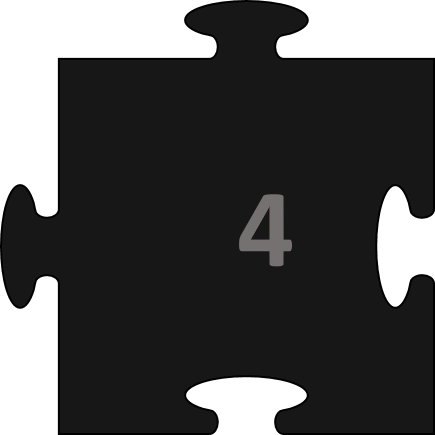 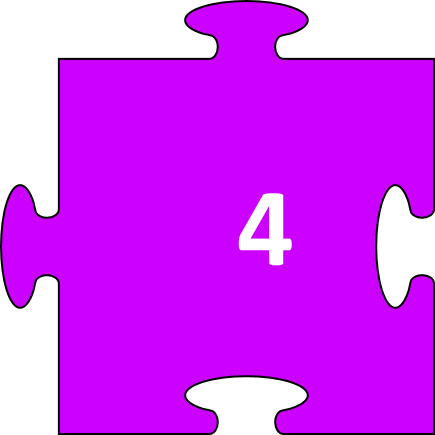 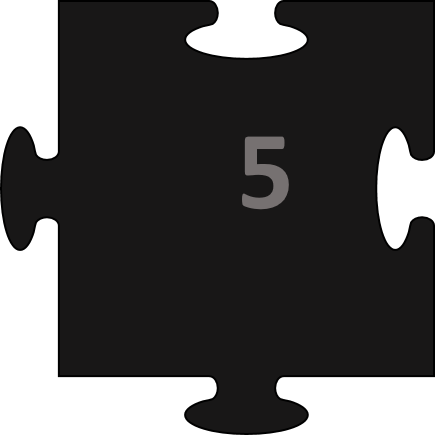 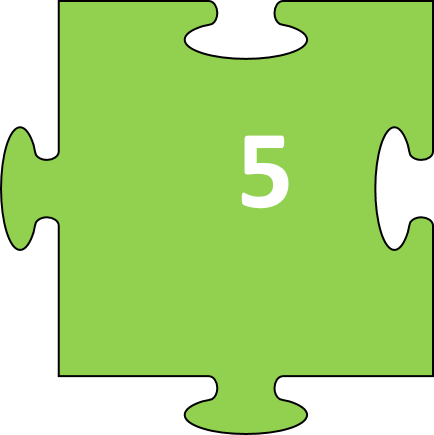 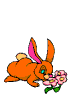 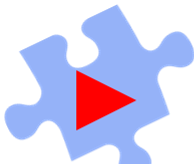 14
HOẠT ĐỘNG LUYỆN TẬP
Câu 1: Cho hình hộp chữ nhật ABCD. A'B'C'D'. Mặt phẳng nào sau đây không là mặt của hình hộp chữ nhật?
A. mp (ABC'D')                    
B. mp (A'B'C'D')                  
C. mp (ABB'A')                    
D. mp (AA'D'D)
Đáp án A
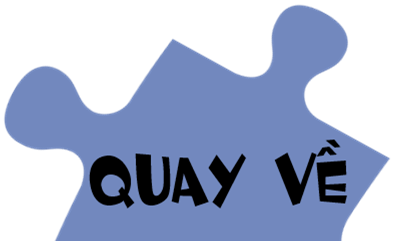 HOẠT ĐỘNG LUYỆN TẬP
Câu 2: Hãy chọn câu sai. Hình hộp chữ nhật ABCD. A'B'C'D'có
A. 12 cạnh  
B. 6 đỉnh            
C. 8 đỉnh        
D. 6 mặt
Đáp án B
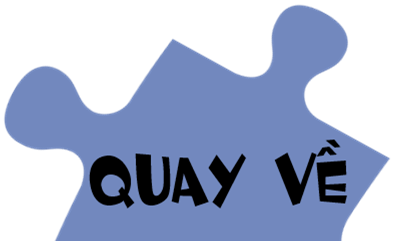 HOẠT ĐỘNG LUYỆN TẬP
Câu 3: Cho hình hộp chữ nhật ABCD. A'B'C'D'. Gọi tên mặt phẳng chứa đường thẳng A'B và CD'. Hãy chọn đáp án đúng.
A. mp (ABB'A')                    
B. mp (ADD'A')                    
C. mp (DCC'D')                    
D. mp (A'BCD')
Đáp án D
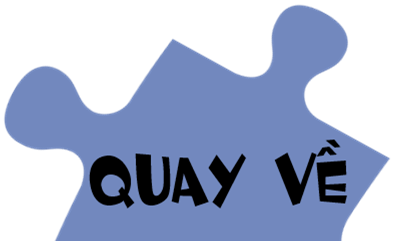 HOẠT ĐỘNG LUYỆN TẬP
Câu 4: Cho hình hộp chữ nhật ABCD. A'B'C'D' có ba kích thước đôi một khác nhau. Cạnh có độ dài bằng cạnh A'B' là
A. C'D'          
B. BC             
C. A'D'          
D. DD'
Đáp án A
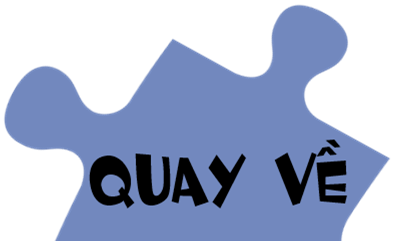 HOẠT ĐỘNG LUYỆN TẬP
Câu 5: Cho hình hộp chữ nhật ABCD. A'B'C'D'. Có bao nhiêu cạnh cắt cạnh AB?
A. 4                
B. 3                
C. 2                
D. 5
Đáp án: A
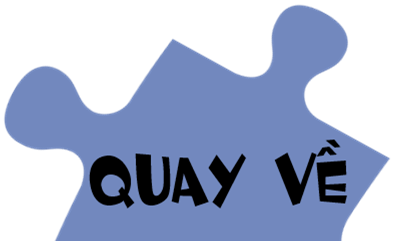 HOẠT ĐỘNG LUYỆN TẬP
Câu 6: Cho hình hộp chữ nhật ABCD. A'B'C'D'. Cạnh nào dưới đây song song với A'D'?
A. A'B'          
B. BC
C. CC'
D. BB’
Đáp án B
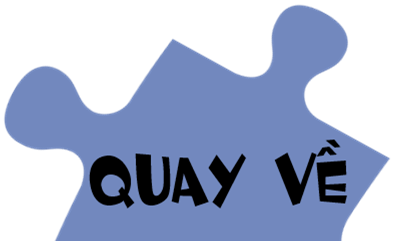 HƯỚNG DẪN TỰ HỌC Ở NHÀ
- Học bài theo SGK và vở ghi.
- Học thuộc các đặc điểm của hình hộp chữ nhật
- Bài tập về nhà 2/80/SGK.
- Đọc nội dung phần II, phần III tiết sau học tiếp.
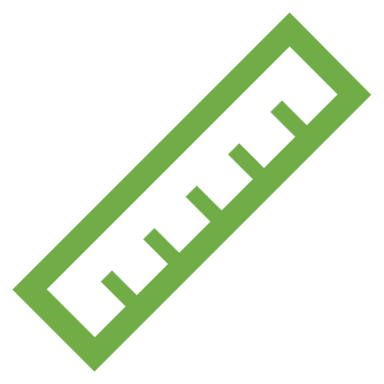 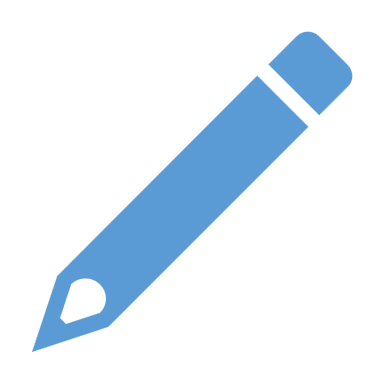 Remember…Safety First!
Thank you!
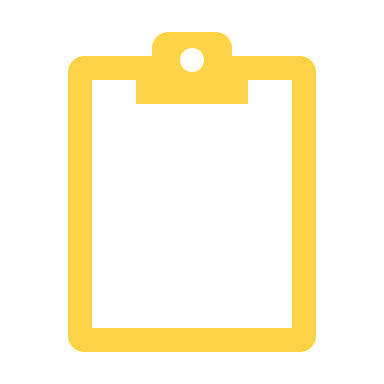